Отчет об исполнении
Плана мероприятий
по противодействию коррупции
в Артемовском городском округе
на 2018 – 2020 годы
за 2018 год
 

Исполнитель:
А.И. Угланова


Артемовский
2019
Во исполнение требований
подпункта «б» пункта 3 и пункта 4 указа Президента Российской Федерации от 29 июня 2018 года № 378 «О Национальном плане противодействия коррупции на 2018-2020 годы»  постановлением
Администрации Артемовского городского округа от 13.09.2018 № 955-ПА был утвержден
План мероприятий
по противодействию коррупции
в Артемовском городском округе
на 2018-2020 годы
За 2018 год заседания Комиссии по координации работы по противодействию коррупции в Артемовском городском округе были проведены 21.02.2018, 22.05.2018, 18.09.2018, 27.11.2018. Из предусмотренных Планом к рассмотрению 27 вопросов рассмотрены все. 
За аналогичный период 2017 года на заседаниях Комиссии по координации работы по противодействию коррупции в Артемовском городском округе было рассмотрено 32 вопроса, что составляет 100 % от числа запланированных.
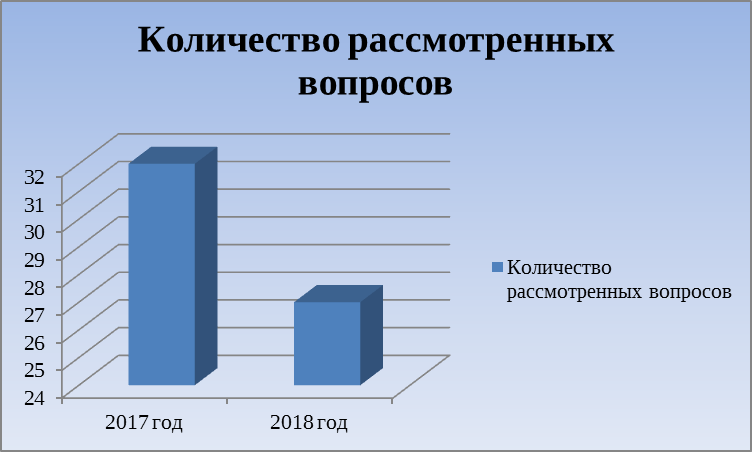 В состав Комиссии по координации работы по противодействию коррупции входят представители органов государственной власти, органов местного самоуправления, институтов гражданского общества
В 2018 году юридическим отделом Администрации Артемовского городского округа проведена антикоррупционная экспертиза 233 проектов МНПА.
По результатам экспертизы выявлено 2 коррупциогенных фактора:
–  широта дискреционных полномочий;
–  нарушение компетенции органа местного самоуправления.
За аналогичный период 2017 года проведена антикоррупционная экспертиза 230 проектов МНПА, выявлено 5 коррупциогенных факторов.
Антикоррупционная экспертиза, проведенная Артемовской городской прокуратурой и независимыми экспертами, коррупциогенных факторов не выявила.
По состоянию на 01.01.2019 органами местного самоуправления Артемовского городского округа предоставляются  61 муниципальная услуга, по 58 услугам утверждены Административные регламенты, 3 регламента находятся в стадии разработки и согласования.
В 2018 году утвержден 1 новый регламент, 6 регламентов изложено в новой редакции, издано 13 постановлений о внесении изменений в административные регламенты
За 2018 год Финансовым управлением Администрации проведены 15 проверок финансово-хозяйственной деятельности муниципальных учреждений, органов местного самоуправления, отраслевых (функциональных) органов Администрации Артемовского городского округа, а также целевого, эффективного и правомерного использования средств бюджета Артемовского городского округа ( в 2017 году было проведено 12 проверок).
Выявленные финансовые нарушения с использованием средств бюджета, тыс. руб.
По результатам проведенных проверок Финансовым управлением изданы Представления.
Руководителям главных распорядителей бюджетных средств (ГРБС) направлена информация о нарушениях, выявленных по результатам проведенных проверок подведомственных учреждений.
В декабре 2018 года Финансовым  управлением проведен семинар с руководителями муниципальных учреждений, органов местного самоуправления, отраслевых (функциональных) органов Администрации Артемовского городского округа, на котором был освещен вопрос по типичным ошибкам и нарушениям, выявляемых при проведении проверок финансово-хозяйственной деятельности.
За 2018 год Счетной палатой Артемовского городского округа проведены 6 проверок финансово-хозяйственной деятельности муниципальных учреждений, органов местного самоуправления, отраслевых (функциональных) органов Администрации Артемовского городского округа, а также целевого, эффективного и правомерного использования средств бюджета Артемовского городского округа (в 2017 году было проведено 8 проверок). Все материалы по результатам проверок переданы в Артемовскую городскую прокуратуру.
Проведен анализ нарушений Федерального закона от 05.04.2013 № 44-ФЗ «О контрактной системе в сфере закупок товаров, работ, услуг для обеспечения государственных и муниципальных нужд», допущенных муниципальными заказчиками в 2017-2018 годах. Выявлены следующие основные нарушения:
- неправомерный выбор способа определения поставщика (подрядчика);
- отсутствие экспертизы исполнения контрактов, актов приемки приобретаемого имущества;
- не соответствие поставленного товара условиям контракта;
- не применение заказчиком мер ответственности в случаях нарушения поставщиком (подрядчиком, исполнителем) условий контрактов;
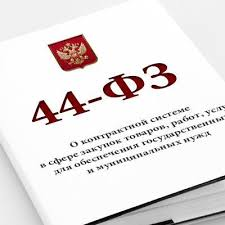 - не верный расчет совокупного годового объема закупок.
В декабре 2018 проведено совещание с председателями ТОМС по обзору нарушений Федерального закона № 44-ФЗ.
По итогам 2018 года проведен анализ причин отказов в предоставлении гражданам субсидий на оплату жилого помещения и коммунальных услуг и компенсации расходов на оплату жилого помещения и коммунальных услуг.
В 2018 году необоснованных отказов в предоставлении гражданам субсидий на оплату жилого помещения и коммунальных услуг и компенсации расходов на оплату жилого помещения и коммунальных услуг не выявлено.
Анализ причин отказов в выдаче разрешений на строительство и ввод в эксплуатацию проводится в постоянном режиме.
Основные причины отказов - несоответствие построенного объекта градостроительным нормам:
- нарушение нормируемого расстояния от стены возведенного дома (пристроя) до границы земельного участка – не менее 3 метров;
- нарушение зоны места допустимого для размещения объекта;
- непредставление технического плана объекта капитального строительства, подготовленного в соответствии с Федеральным законом от 13 июля 2015 года № 218-ФЗ «О государственной регистрации недвижимости».
В 2018 году было подготовлено и выдано 3 отказа в выдаче разрешения на ввод в эксплуатацию объектов, необоснованных отказов не выявлено.
В 2018 году сведения о своих доходах, расходах, об имуществе и обязательствах имущественного характера, а также сведения о доходах, расходах, об имуществе и обязательствах имущественного характера своих супруги (супруга) и несовершеннолетних детей за 2017 год представили 110 муниципальных служащих (100%) в установленные сроки. По результатам проверки указанных в справках сведений было установлено, что 23 муниципальных служащих представили неполные либо неточные сведения
За 12 месяцев 2018 года состоялось 12 заседаний комиссии по служебному поведению муниципальных служащих Артемовского городского округа  и урегулированию конфликта интересов. На заседаниях были рассмотрены такие вопросы, как:
уведомление муниципального служащего о возникновении личной заинтересованности, которая приводит или может привести к конфликту интересов 
факт несвоевременного уведомления представителя нанимателя (работодателя) о выполнении иной оплачиваемой работы ;
 - факт представления муниципальным служащим недостоверных или неполных сведений о доходах, расходах, об имуществе и обязательствах имущественного характера за 2017 год .
Комиссией по соблюдению требований к служебному поведению муниципальных служащих, замещающих должности муниципальной службы в органах местного самоуправления Артемовского городского округа, и урегулированию конфликта интересов приняты следующие решения:
- установить, что сведения, представленные 6 муниципальными служащими являются неполными, относятся к малосущественным проступкам, не влекущим привлечения муниципального служащего к дисциплинарной ответственности;
- признать, что в сведениях о доходах, представленных 2 муниципальными служащими, признаки предоставления заведомо недостоверной информации не усматриваются, факты умышленного сокрытия доходов не выявлены;
установить, что сведения, представленные 2 муниципальными служащими являются недостоверными. Рекомендовать представителю нанимателя (работодателю) применить к муниципальным служащим дисциплинарные взыскания в виде замечания.


Уведомлений от муниципальных служащих о фактах обращений в целях склонения их к совершению коррупционных правонарушений и обращений от граждан и организаций о совершении муниципальными служащими коррупционных правонарушений в адрес Администрации Артемовского городского округа не поступало. 

К административной и уголовной ответственности за совершение коррупционных правонарушений муниципальные служащие Артемовского городского округа не привлекались.
В 2018 году с муниципальными служащими Артемовского городского округа было проведено 5 семинаров по вопросам противодействия коррупции.
Консультативная помощь по вопросам прохождения муниципальной службы оказывается своевременно, по мере необходимости.
За  2018 год консультативная помощь оказывалась 8 муниципальным служащим в связи с поступлением на муниципальную службу, а также 45 муниципальным служащим по вопросам заполнения справок о доходах, об имуществе и обязательствах имущественного характера за 2017 год
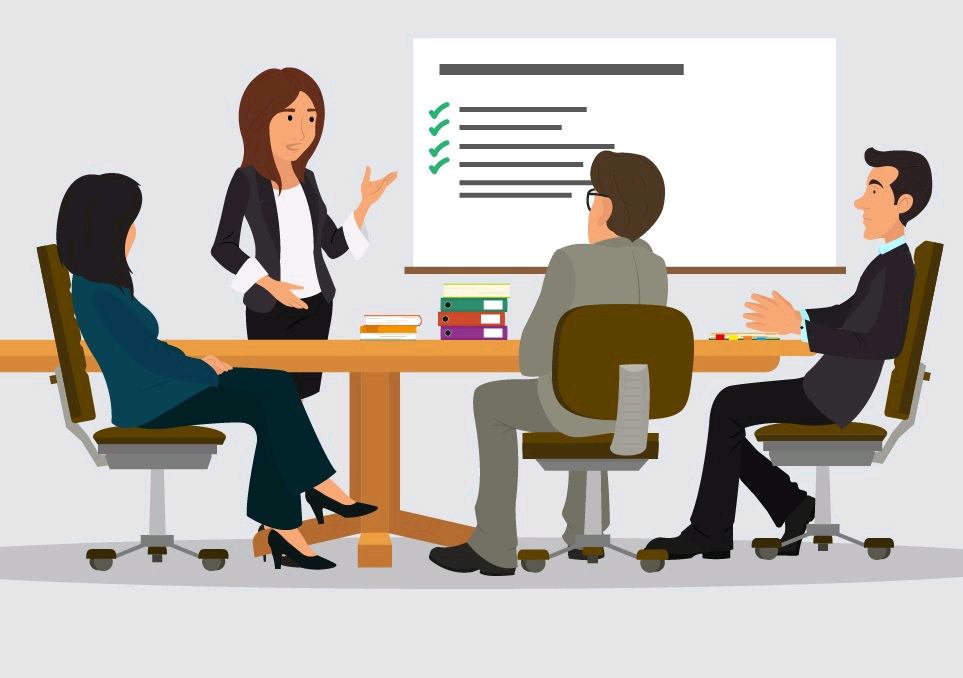 Ежегодный социологический опрос уровня восприятия коррупции в Артемовском городском округе проведен в августе 2018 года.
В 2018 году всего было опрошено 422 респондента. В 2017 году  в социологическом опросе приняло участие 411 респондентов.
Среди респондентов, принявших участие в социологическом опросе в 2018 году, 3 % опрошенных посчитали, что попадали в коррупционную ситуацию.  В 2017 году число респондентов, попавших в коррупционную ситуацию, по результатам опроса составило 8 %.
Для устных обращений граждан и организаций о фактах совершения коррупционных правонарушений муниципальными служащими Артемовского городского округа действует «телефон доверия» Администрации Артемовского городского округа. 
Кроме этого, ежеквартально в Администрации Артемовского городского округа проводятся «прямые линии» с гражданами по антикоррупционному просвещению и по вопросам противодействия коррупции
В 2018 году «прямые линии» с гражданами по антикоррупционному просвещению и по вопросам противодействия коррупции проводились 28.03.2018, 22.06.2018, 28.09.2018, 19.12.2018.
В течение 2018 года сообщений о фактах коррупции на «телефон доверия» , а также на «прямую линию» не поступало .
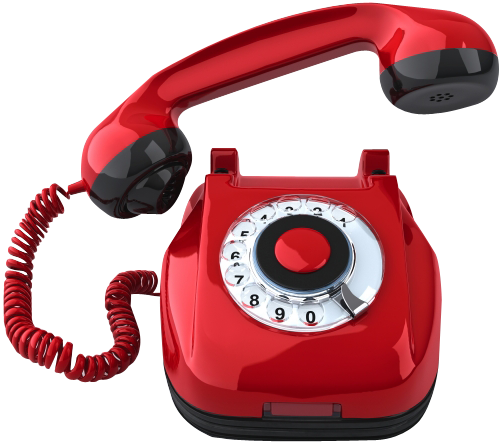 5-72-98
В течение года анализируются публикации в местных СМИ о состоянии коррупции на территории Артемовского городского округа.
За 2018 год проанализировано 52 выпуска газеты «Егоршинские вести» и 52 выпуска газеты «Всё будет!».
За отчетный период было опубликовано 14 статей и заметок о коррупции, из них:
О фактах дачи взятки должностному лицу при исполнении – 1;
О рассмотрении дела по факту коммерческого подкупа – 2;
О противодействии коррупции – 3;
Об общих вопросах коррупционной направленности - 8
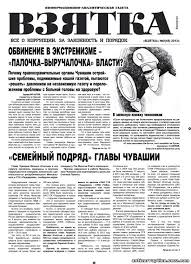 Ежеквартально в течение 2018 года в газете «Артемовский рабочий» публиковались материалы антикоррупционной направленности:
- график приема граждан по личным вопросам главой Артемовского городского округа, заместителями главы Администрации;
- способы направления обращений (сообщений) по фактам коррупции в действиях (бездействии) муниципальных служащих Артемовского городского округа;
- «Телефон доверия» Администрации по приему устных обращений о фактах коррупционных правонарушений;
- памятка о видах коррупционных правонарушений, наказании за взятку или подкуп;
- памятка муниципальному служащему о том, какие действия и высказывания могут быть восприняты как согласие принять взятку или как просьба о даче взятки;
- информация о Международном дне борьбы с коррупцией;
- объявление о проведении 19.12.2018 «прямой линии» с гражданами по вопросам антикоррупционного просвещения
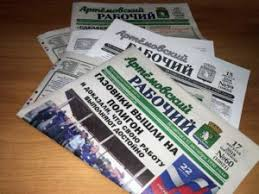 Тематическая полоса «Противодействие коррупции»  была опубликована в следующих выпусках:

от 23.03.2018 № 21 (10782) на стр. 10 
от 30.03.2018 № 23 (10784) на стр. 2 
от 01.06.2018 № 40 (10801) на стр. 11 
от 28.09.2018 № 72 (10833) на стр. 11
от 05.10.2018 № 74 (10835) на стр. 11 
от 07.12.2018 № 93 (10835) на стр. 11
Информация о реализации мер по противодействию коррупции в Артемовском городском округе доводится до представителей институтов гражданского общества следующим образом:
1. Информирование членов Совета по делам молодежи Артемовского городского округа по вопросам антикоррупционной направленности в целях формирования у подростков и молодежи нетерпимости к коррупционным проявлениям (21.03.2018, 17.10.2018)
2. Проведение совещаний главы Артемовского городского округа с представителями некоммерческих (общественных) организаций, осуществляющих свою деятельность на территории Артемовского городского округа с обсуждением принимаемых  мер по противодействию коррупции (07.02.2018, 11.10.2018)
3. Проведение заместителем главы Администрации по социальным вопросам «круглого стола» с участием институтов гражданского общества для информирования о ходе реализации Программы и для обсуждения проблем противодействия коррупции (04.04.2018, 08.08.2018, 27.11.2018)
4. Проведение «круглого стола» с представителями некоммерческих (общественных) организаций, осуществляющих свою деятельность на территории Артемовского городского округа, посвященный Международному дню борьбы с коррупцией (17.12.2018)
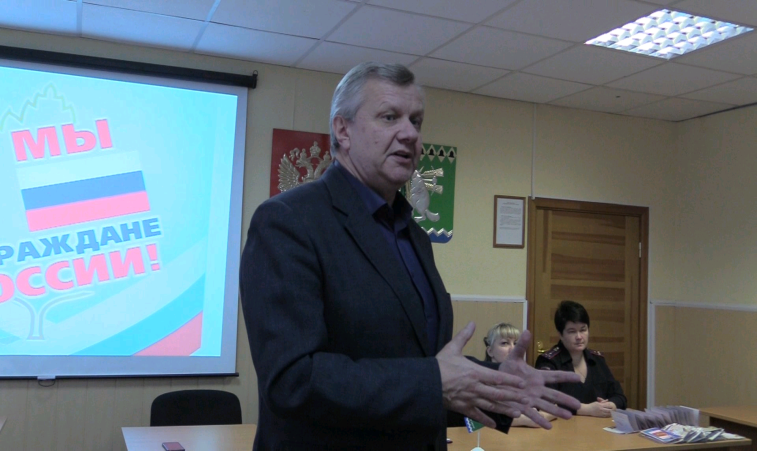 Из 109 мероприятий Плана, запланированных к выполнению в 2018 году, в полном объеме и в установленные сроки выполнено 106 мероприятий.
Не выполнено 3 мероприятия по имеющимся на то основаниям:
-  «Проведение проверок расходования бюджетных средств, выделяемых на реализацию приоритетных программ, проведение мероприятий, связанных с отопительным сезоном и иными сезонными работами»);
«Проведение конкурсов для формирования кадрового резерва на должности муниципальной службы, относящиеся к ведущим, главным и высшим группам должностей муниципальной службы»; 
- «Реализация мер по контролю за исполнением законодательства Российской Федерации о контрактной системе в сфере закупок товаров, работ, услуг для обеспечения государственных и муниципальных нужд в части определения начальной (максимальной) цены контрактов на выполнение строительно-монтажных работ в целях недопущения их удорожания, нарушения принципа эффективности использования бюджетных средств».